Načini djelovanja aparata, uređaja, strojeva i agregata
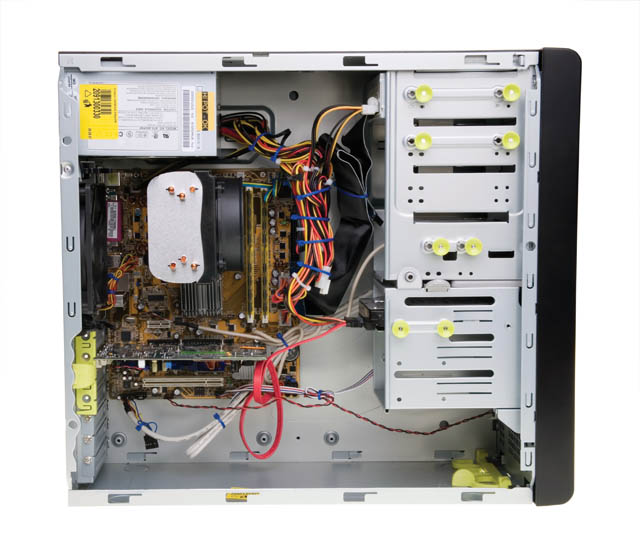 Element je tehnička tvorevina kao pojedinačni dio ili komponenta nekog sklopa.
Sklop je tehnička tvorevina koju čini skup elemenata.
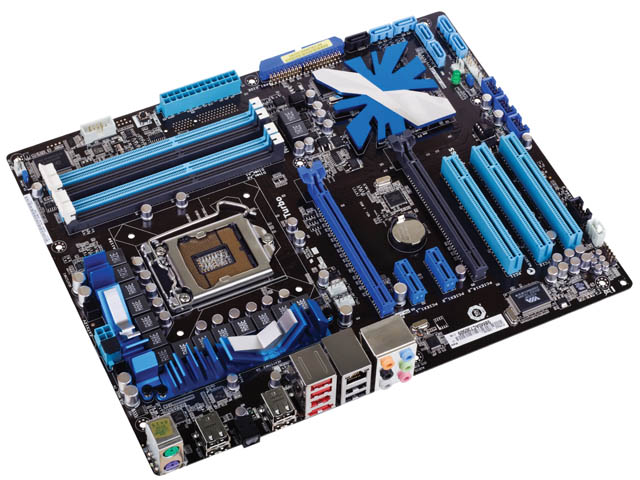 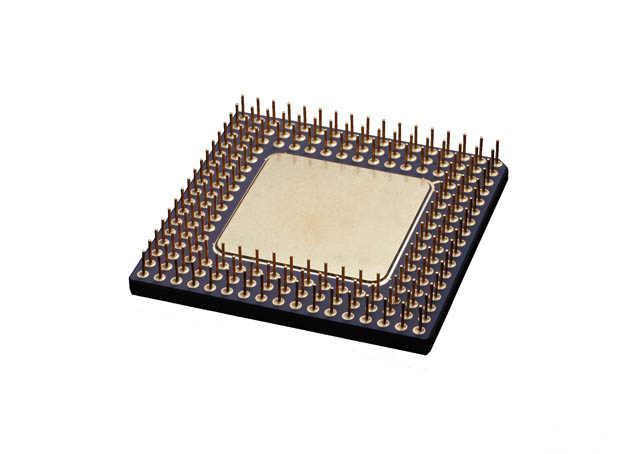 Osnovna zadaća tehničkih tvorevina su da obavljaju pretvorbu, prijenos i pohranjivanje energije, materijala i signala.
Skupine tehničkih tvorevina:
Agregati
Strojevi
Aparati
Uređaji
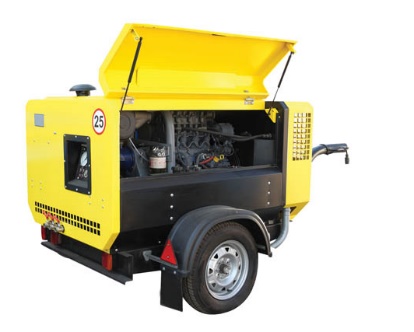 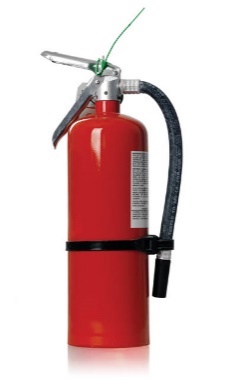 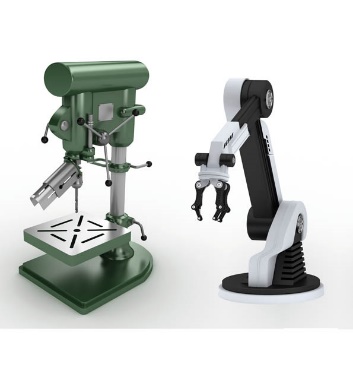 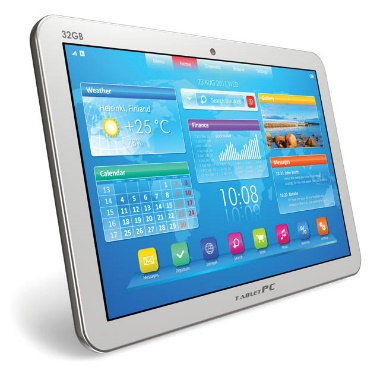 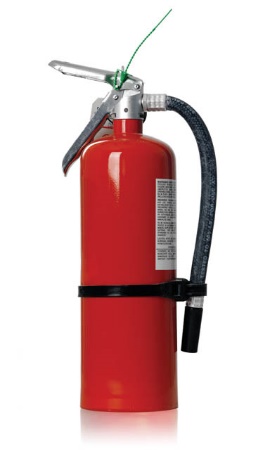 Aparati
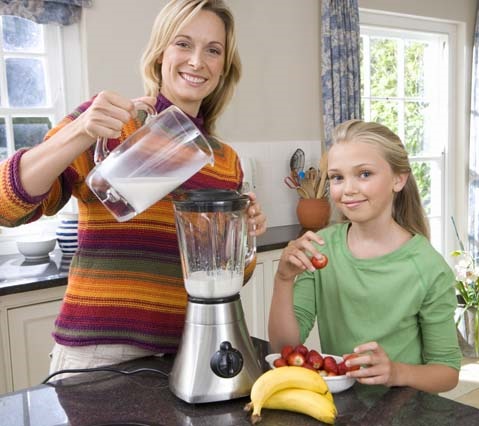 Aparati su tehničke tvorevine koje prvenstveno služe za pretvaranje materijala iz jednog oblika u drugi.
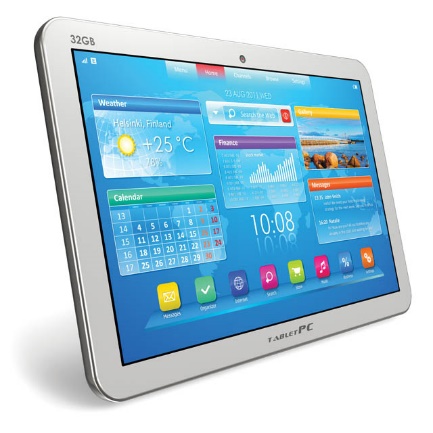 Uređaji
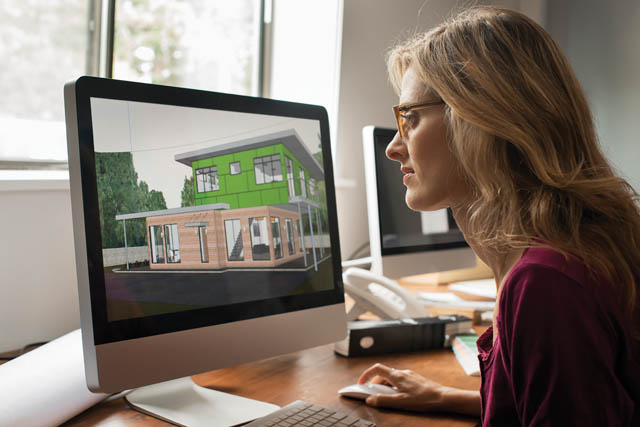 Uređaji su tehničke tvorevine kojima je osnovna zadaća pretvorba signala (informacija).
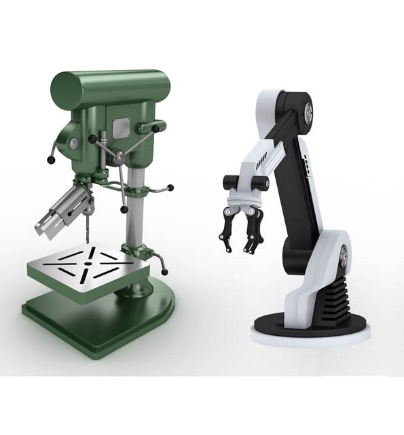 Strojevi
Strojevi su tehničke tvorevine kojima je temeljna zadaća pretvorba energije.

Stupanj korisnost nekog stroja je omjer između dobivene i uložene energije u rad.
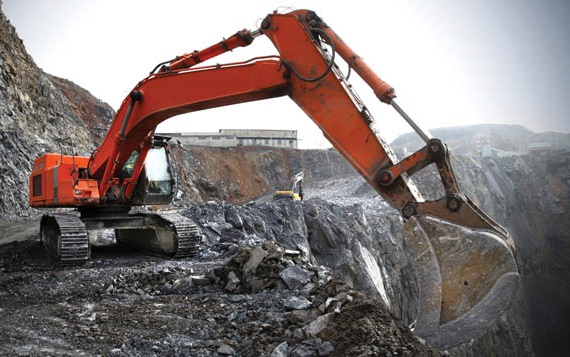 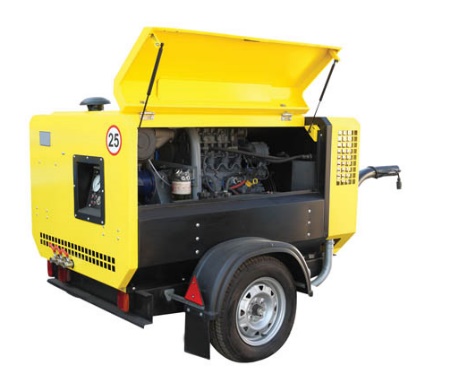 Agregati
Agregati  su tehničke tvorevine koje čine sklopovi više mehanizama, aparata, uređaja i strojeva namijenjenih za obavljanje zajedničke zadaće.
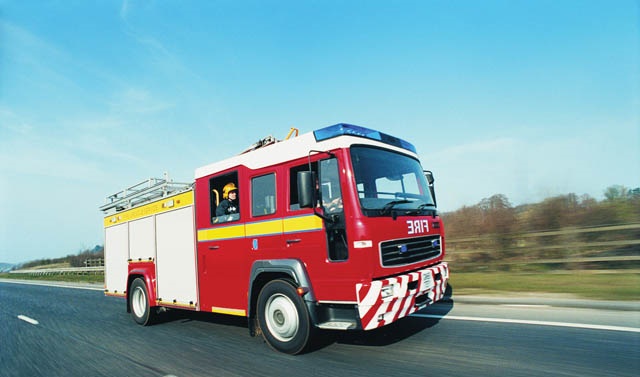 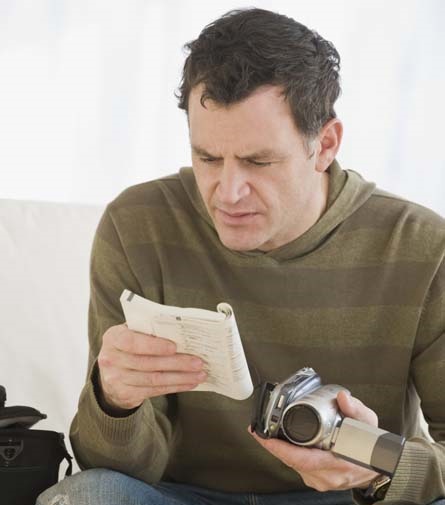 Radi vlastite sigurnosti i očuvanja ispravnosti aparata, uređaja, strojeva i agregata obavezno prije puštanja u pogon prouči upute za njihov rad.
Domaći rad:
Odgovori na pitanja u udžbeniku, str. 66.